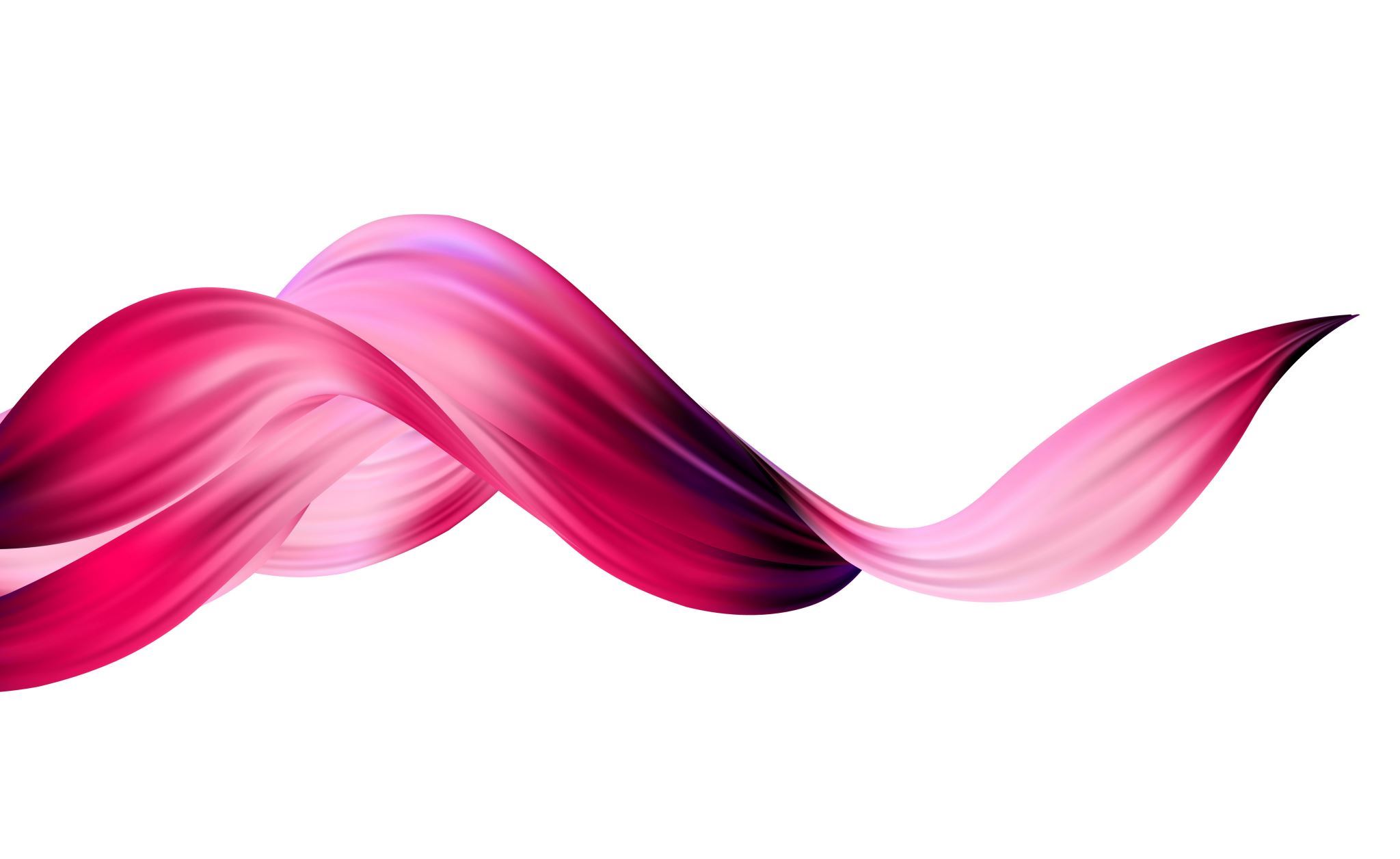 Training Session for Policy Implementation
Name 
Capella University
FPX6004 
Instructor’s Name
October 2023
Training Session for Policy Implementation
[Speaker Notes: Welcome to this essential training session designed to empower our dedicated healthcare professionals in implementing our new policy and practice guidelines for diabetic patient care. In today's session, we will equip you with the knowledge and skills needed to successfully conduct foot exams in line with the latest guidelines. We understand that these changes may impact your daily work routines, but rest assured, the significance of this policy lies in its potential to significantly improve the quality of care we provide to our diabetic patients. As a vital part of our organization, your role is paramount in ensuring the successful implementation of this policy, and we believe that by the end of this training, you will not only understand the "why" behind these changes but also feel confident and prepared to embrace them. So, let's embark on this journey together, as we work towards the common goal of enhancing patient outcomes and promoting excellence in healthcare.]
Evidence-based Strategies for Working with Selected Role Group
(Eden & Ackermann, 2021)
[Speaker Notes: To obtain buy-in and prepare a selected role group for implementing a new policy and associated practice guidelines, several evidence-based strategies can be employed. First, it is crucial to involve the role group in the policy development process, seeking their input and insights. This participatory approach not only empowers individuals but also helps tailor the policy to their specific needs, fostering a sense of ownership and engagement. Second, offering clear and comprehensive training and educational resources ensures that the role group understands the new policy and its impact (Eden & Ackermann, 2021). Leveraging various instructional methods, such as workshops, simulations, and access to relevant literature, enhances their knowledge and skills. Moreover, continuous feedback mechanisms and open channels of communication should be established to address concerns and questions promptly, fostering a culture of inclusivity and adaptability. These strategies are effective because they respect the role group's expertise, build their capacity for successful implementation, and create a supportive environment (Eden & Ackermann, 2021).
Early indicators of success for these strategies may include increased participation in policy development, positive feedback and engagement from the role group, and a demonstrated understanding of the new policy through assessments or evaluations. Measures such as a decrease in common errors or increased adherence to the guidelines within their work can also serve as tangible evidence of early success (Eden & Ackermann, 2021). Ultimately, the successful implementation of the new policy will be evident in improved healthcare outcomes and a sustained commitment from the role group to embrace and uphold the policy's principles.]
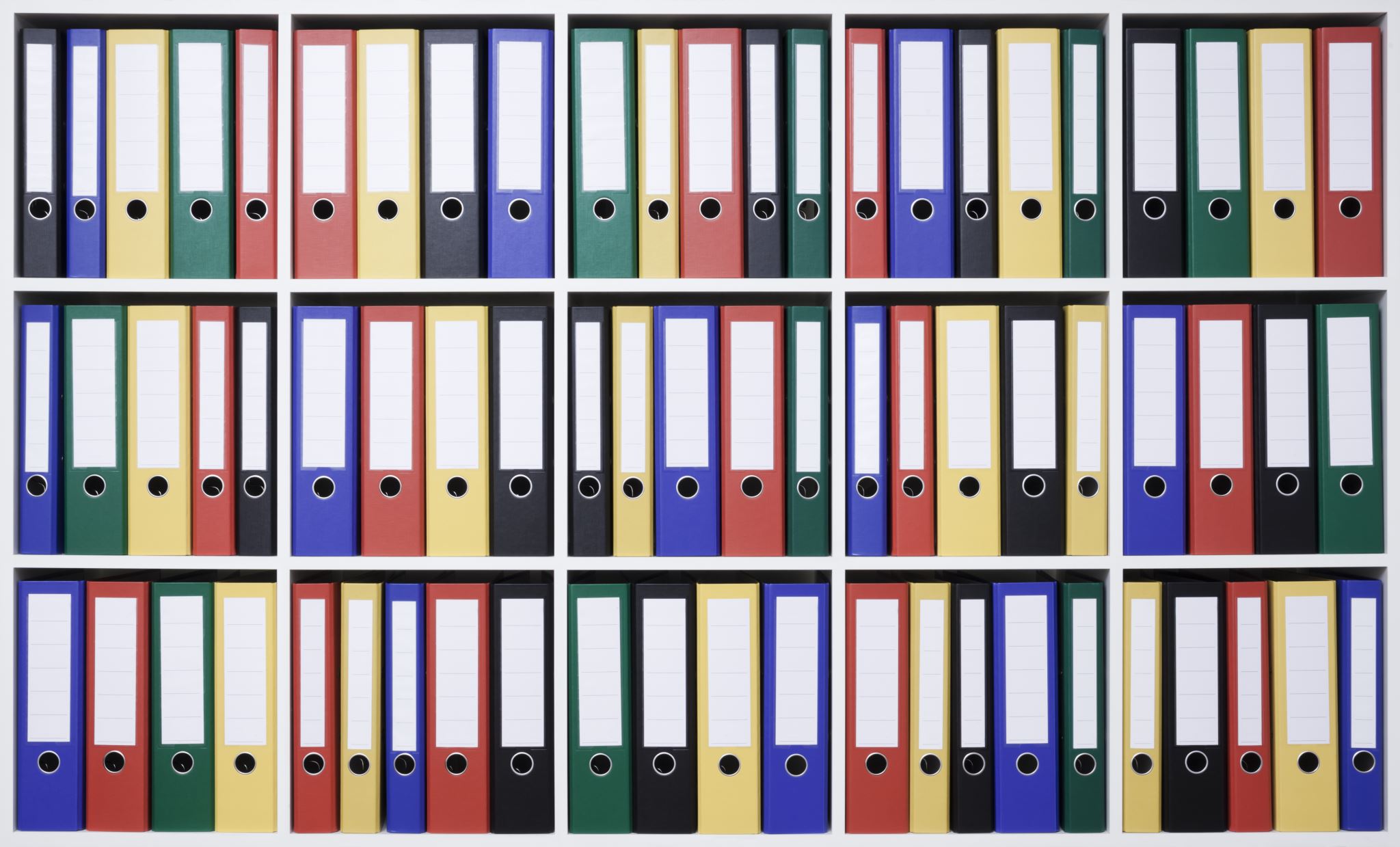 Impact of New Policy and Practice Guidelines
Necessitates significant changes in daily work routines and responsibilities.
Requires adjustments in assessment protocols and documentation procedures.
Emphasizes early detection and intervention in line with policy goals.
May encounter resistance to change during the transition.
(Llaneza et al., 2022)
(Naidoo, 2023)
[Speaker Notes: The introduction of a new policy and practice guidelines will have a substantial impact on the selected role group within the healthcare organization. The implementation of these guidelines will necessitate significant changes in their daily work routines and responsibilities. The role group will need to adapt to the new guidelines, which may include adjusting their assessment protocols, modifying documentation procedures, and focusing more on early detection and intervention related to the policy's goals (Naidoo, 2023). This can initially disrupt their established routines, but it is essential to emphasize that the changes are driven by a commitment to improving patient outcomes and enhancing the quality of care. While there may be challenges in the transition, including potential resistance to change, providing clear training and resources is critical to supporting the role group in successfully integrating the new policy into their daily work (Naidoo, 2023).
The impact of the new policy and practice guidelines extends beyond mere procedural changes. The role group should understand that these changes are instrumental in elevating the quality of care they provide to patients. The guidelines are rooted in evidence-based practices that have been proven to enhance patient outcomes, which is a clear advantage for both healthcare professionals and the patients they serve (Llaneza et al., 2022). While there may be an adjustment period, the role group should ultimately view these changes as a positive evolution in their professional practice, aligning with the organization's commitment to patient-centered care and best practices in the healthcare field. The new policy and practice guidelines, when fully embraced, can enhance their sense of professional fulfillment, as they actively contribute to better patient care and outcomes (Llaneza et al., 2022).]
Importance of New Policy and Practice Guidelines
Directly linked to significantly improving the quality of care 
Provide a structured framework 
Offer a tangible opportunity to enhance the precision and effectiveness 
Closely align with the organization's mission 
Embracing these changes empowers the role group to fulfill their moral and professional duty
(Tromp & van Barneveld, 2022)
[Speaker Notes: The introduction of the new policy and practice guidelines carries immense importance for the selected role group and, by extension, for the quality of care and outcomes they deliver to patients. It is imperative for the role group to recognize that these guidelines are not merely administrative changes but are directly linked to significantly improving the quality of care and patient outcomes. The evidence-based practices embedded in the policy provide a structured framework that enables healthcare professionals to offer more consistent, comprehensive, and early intervention for patients' health concerns. For the selected role group, this means a tangible opportunity to enhance the precision and effectiveness of their work. They will be better equipped to detect potential complications early, engage in preventive measures, and ultimately contribute to a higher standard of patient care (Tromp & van Barneveld, 2022).
Furthermore, it is essential to convey to the role group that the policy and practice guidelines are closely aligned with the organization's overarching mission of patient-centered care. Embracing these changes demonstrates a strong commitment to fulfilling their moral and professional duty to act in the best interests of patients. It empowers them to provide patients with not just treatment but also preventive care, which can be instrumental in averting serious health complications and enhancing patients' well-being (Tromp & van Barneveld, 2022). The improved care resulting from these guidelines can boost patient satisfaction and trust in the healthcare organization. Ultimately, the role group's active involvement in implementing the policy becomes a powerful driver of not only their own professional growth but also the betterment of patient care and outcomes, making their work all the more fulfilling and meaningful (Tromp & van Barneveld, 2022).]
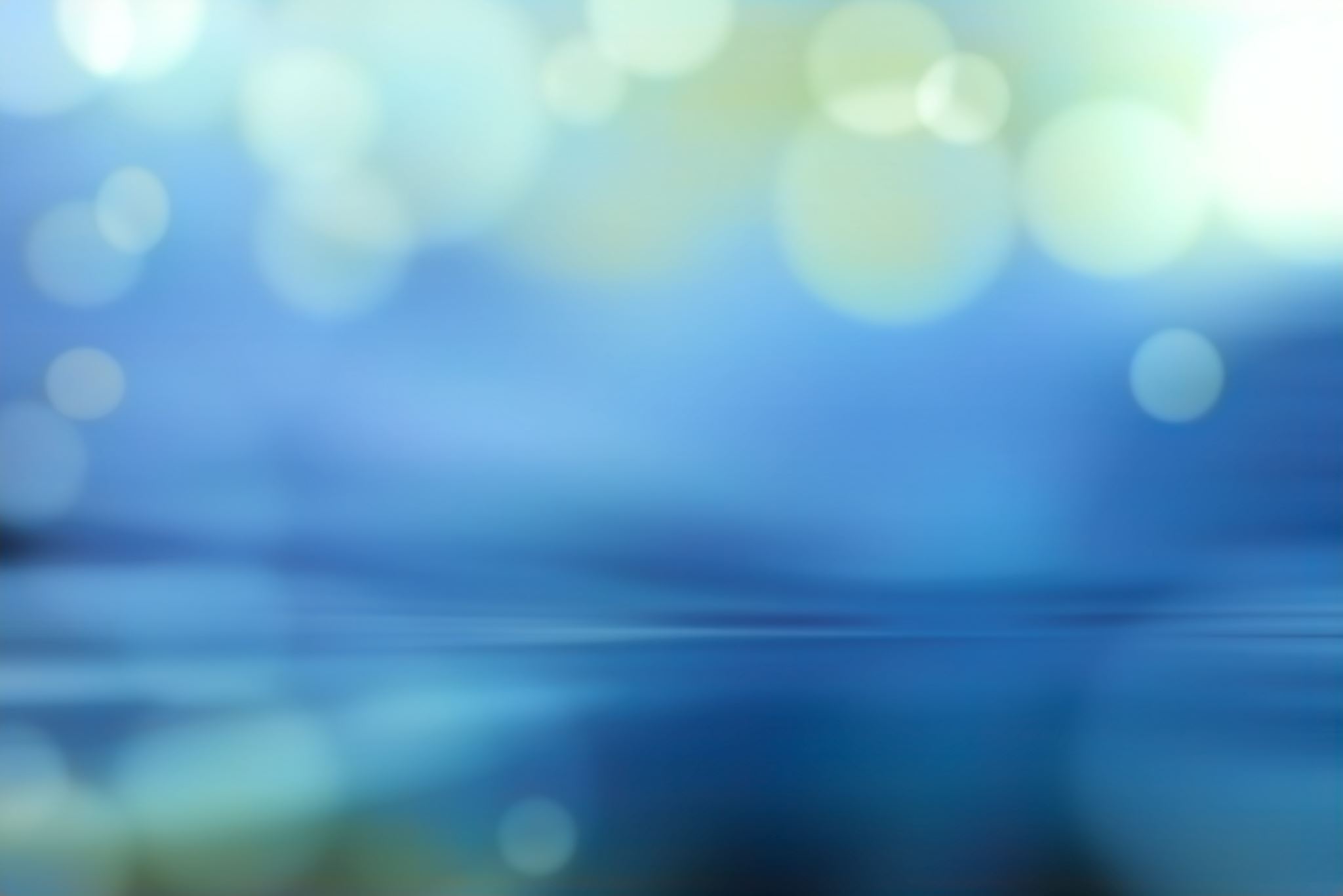 Role Group’s Importance in Implementing New Policy
(Davidson et al., 2022)
[Speaker Notes: The selected role group plays a pivotal role in the successful implementation of the new policy and practice guidelines. Their importance cannot be overstated, as they are on the frontline of patient care and have direct interactions with the individuals who will benefit from the improved quality of care. By actively embracing these changes, the role group becomes a driving force behind the organization's mission to provide the highest standard of patient-centered care (Davidson et al., 2022). They are the first responders in terms of identifying potential complications and intervening promptly, which is crucial for preventing health issues from escalating to critical stages.
Empowering the role group to recognize their significance in the implementation process involves painting a compelling future vision. In this vision, they become champions of enhanced patient care, contributing to improved patient outcomes, higher patient satisfaction, and a safer healthcare environment. Their expertise and commitment to implementing the new guidelines will set new standards in the organization, fostering a culture of excellence in patient care. By actively participating in this transformative process, the role group can expect not only professional growth but also personal fulfillment, knowing that their work directly impacts patients' health and well-being. This vision reinforces the positive contributions they can make and instills a sense of pride and purpose in their roles (Davidson et al., 2022).]
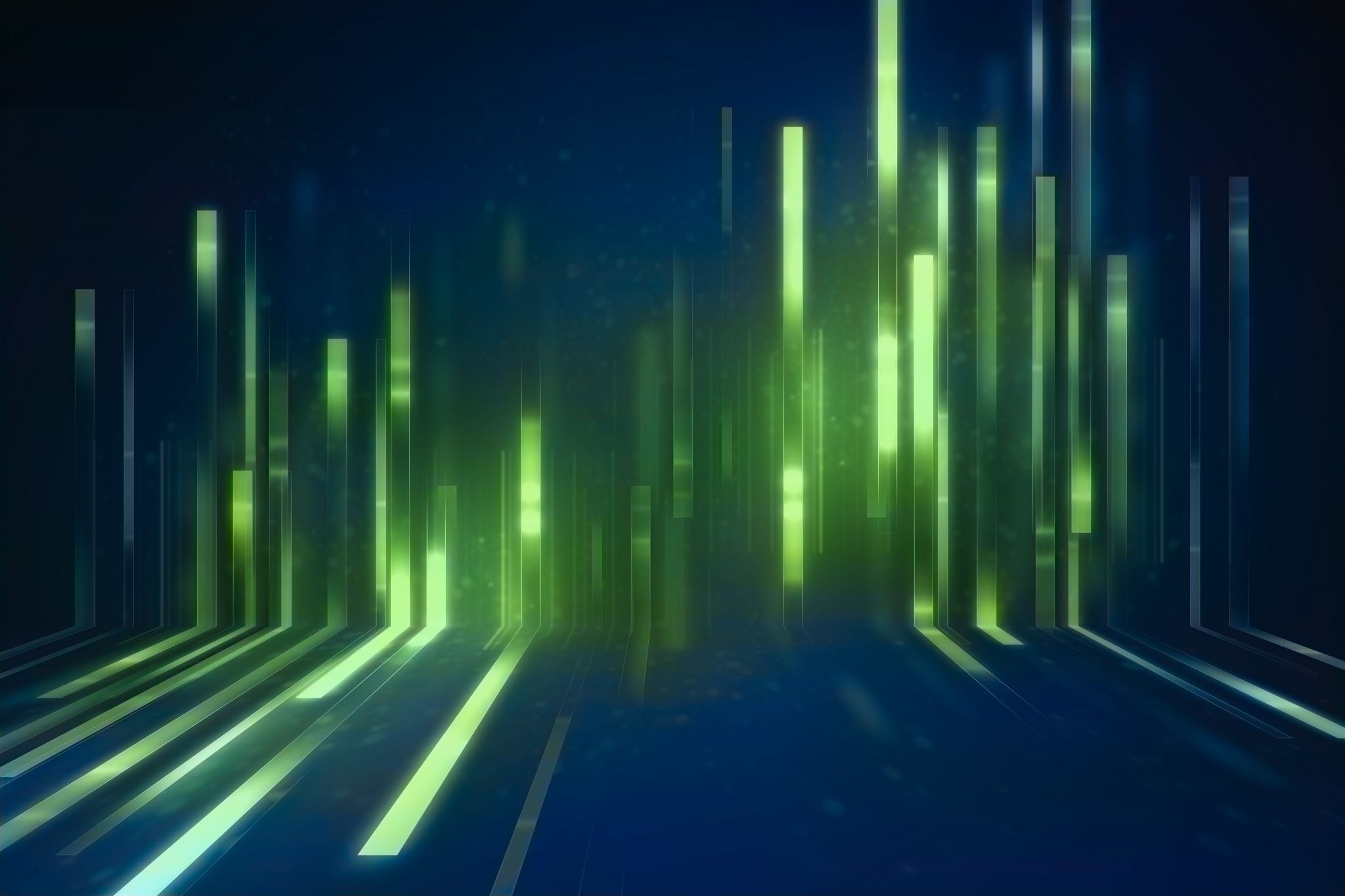 Learning Activities for a Training Session
(Naughten et al., 2023)
[Speaker Notes: To ensure an effective training session for the role group responsible for implementing the new policy and practice guidelines, a well-structured program should be designed. First, instructional content should include a comprehensive overview of the policy and guidelines, highlighting their significance in improving patient outcomes and overall quality of care. The content should be evidence-based, providing a clear rationale for each element of the policy, and backed by real-world examples to make it relatable to the group's work. The training content should encompass both theoretical and practical aspects, delving into the rationale for foot exams in diabetic care, the correct examination procedures, and the importance of early detection. This will empower the group with a deep understanding of why the policy is being implemented and how it will enhance their patient care responsibilities (Naughten et al., 2023).
In addition to theoretical content, interactive learning activities should be integrated. Role-playing scenarios can be highly effective for skill development. By simulating real-life patient interactions, healthcare professionals can practice conducting foot exams and familiarize themselves with the new guidelines. These activities provide a safe space to make mistakes, receive feedback, and refine their skills (Naughten et al., 2023). Alongside role-playing, peer discussions can be introduced, allowing participants to share their experiences, questions, and insights regarding the implementation of the policy. This not only facilitates learning but also encourages collaboration and the sharing of best practices among peers. For materials, a comprehensive training manual that includes step-by-step instructions, reference materials, and examples can be provided, serving as a valuable resource for the role group as they transition to implementing the new policy. The effectiveness of these instructional activities lies in their ability to engage participants actively, facilitate hands-on learning, and ensure that the group is well-prepared to apply the policy and practice guidelines in their daily work (Naughten et al., 2023).]
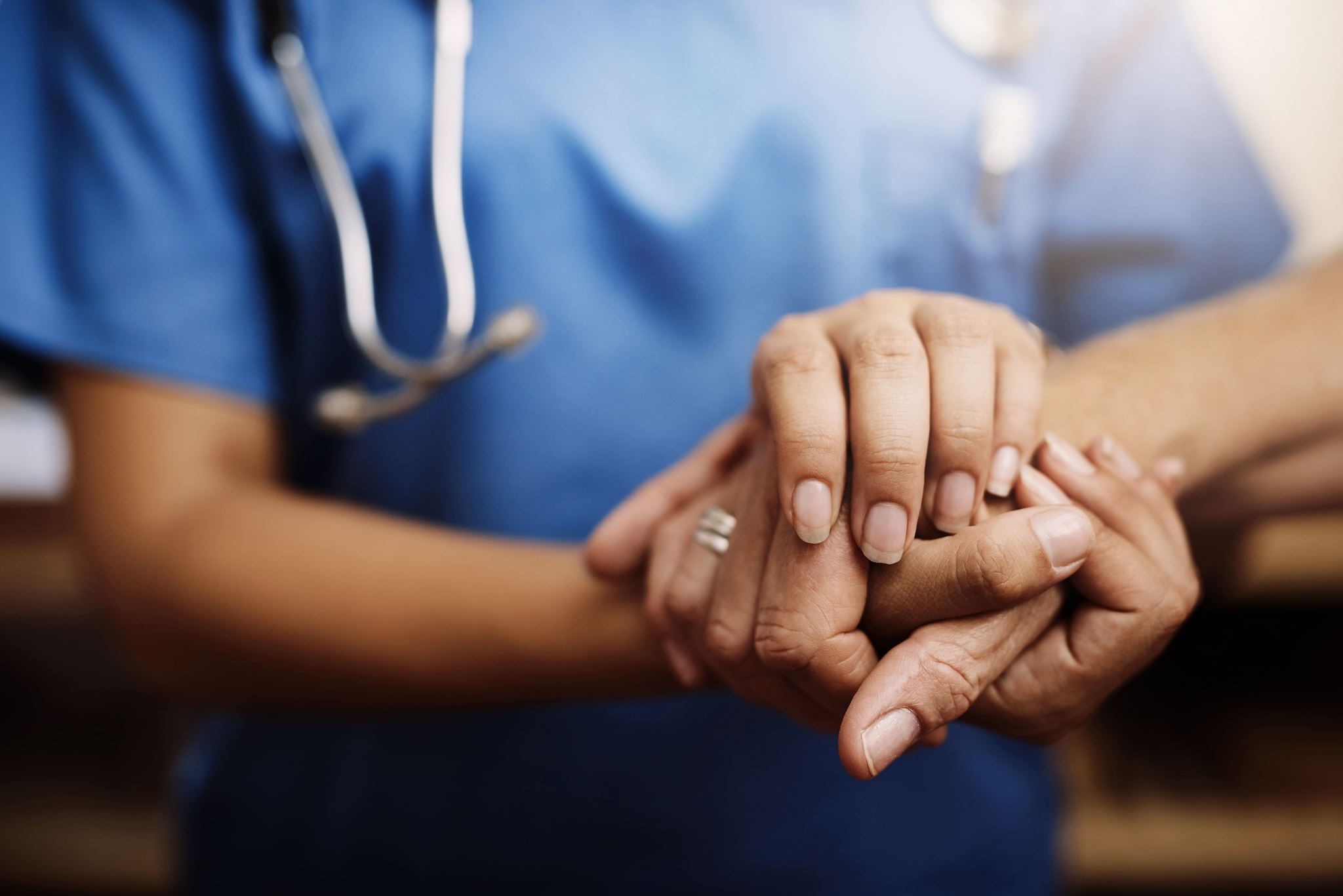 Conclusion
Embrace your pivotal role in enhancing patient care 
Use the knowledge and skills gained today for precise foot exams 
Your commitment underscores our dedication to patient well-being
Move forward with confidence in delivering high-quality care
[Speaker Notes: As we conclude this training session, we want to emphasize the critical role you play in improving the care and outcomes for our diabetic patients. By implementing our new policy and practice guidelines, you are at the forefront of positive change. Embrace this opportunity to make a significant difference in the lives of those we serve. We are confident that with the knowledge and skills you've gained today, you will carry out foot exams with precision and compassion, ensuring early detection and intervention, and ultimately preventing severe complications. The journey ahead may present challenges, but remember that your commitment to this policy underscores our dedication to patient-centered care and their well-being. Together, we are fostering a culture of continuous improvement and excellence. Thank you for your dedication, and let's move forward with confidence in delivering high-quality care and positive health outcomes for our diabetic patients.]
References
Davidson, A. R., Morgan, M., Ball, L., & Reidlinger, D. P. (2022). Patient advocates’ views of patient roles in interprofessional collaborative practice in primary care: A constructivist grounded theory study. Health & Social Care in the Community. https://doi.org/10.1111/hsc.14009 
Eden, C., & Ackermann, F. (2021). Modelling stakeholder dynamics for supporting group decision and negotiation: Theory to practice. Group Decision and Negotiation. https://doi.org/10.1007/s10726-021-09745-y 
Llaneza, D., Flores, E., Azer, L., Hanamori Skoblow, & D’Antonio, P. M. (2022). Policy implications on clinical practice: An exploration. Innovation in Aging, 6(Supplement_1), 381–381. https://doi.org/10.1093/geroni/igac059.1505 
Naidoo, M. (2023). Improving service provision through change management. South African Family Practice, 65(1). https://doi.org/10.4102/safp.v65i1.5602 
Naughten, E., Giltenane, M., O’Brien, T., Ivory, J., & Gethin, G. (2023). A scoping review protocol to identify strategies to implement evidence-based diabetic foot disease guidelines for healthcare professionals in primary care. HRB Open Research, 6, 20. https://doi.org/10.12688/hrbopenres.13665.1 
Tromp, S. C., & van Barneveld, T. A. (2022). [The importance of professional guidelines for appropriate care]. Nederlands Tijdschrift Voor Geneeskunde, 166, D7124. https://pubmed.ncbi.nlm.nih.gov/36300488/